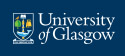 Innovation in Partnerships: Rethinking the Learning Space
Monica Callaghan and Craig Whittet
Monica.Callaghan@glasgow.ac.uk
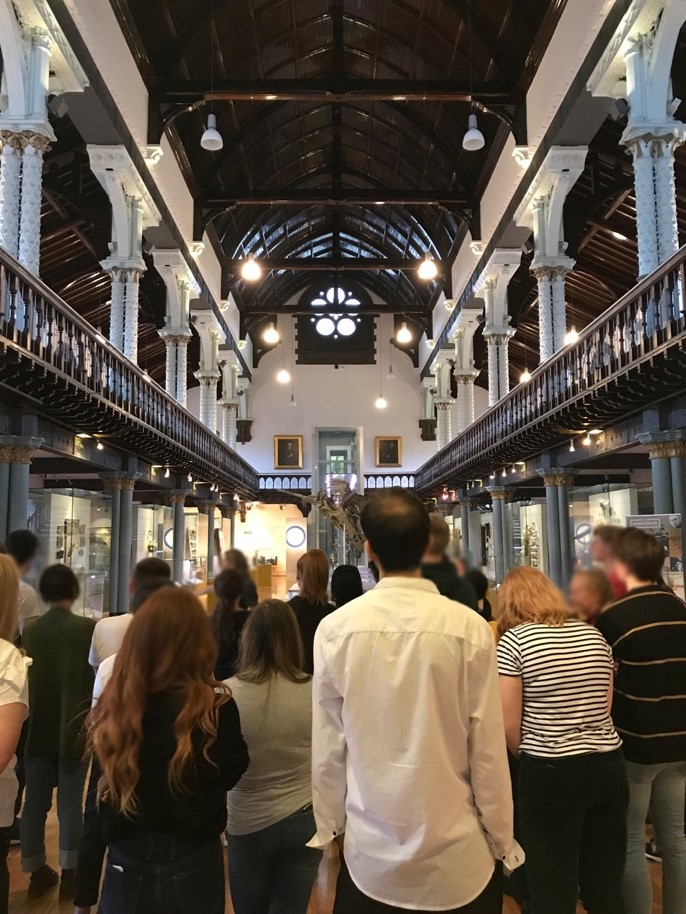 Hunter Gatherer:
Experiential learning beyond the classroom
Product Design Engineering and the non-Traditional Classroom
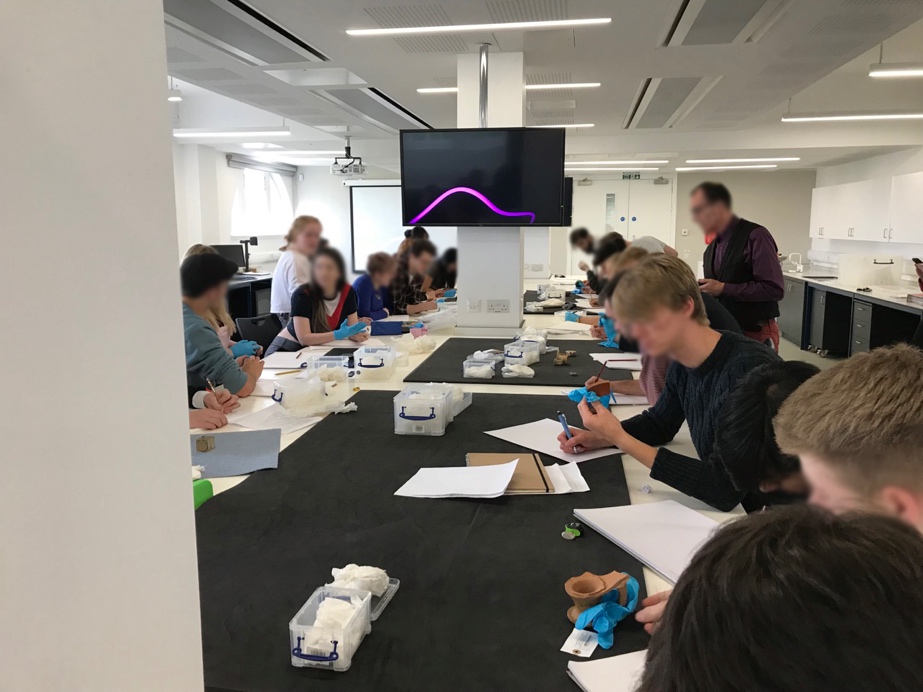 Value of the process:
Key transferable learning and the wider benefits
Impact of the Project
12th Annual University of Glasgow Learning & Teaching Conference
Firstname.Surname@glasgow.ac.uk